Instituto de Líderes Cristianos
Evangelismo: Presentando la Gracia
Instituto de Líderes Cristianos
Sesión
22
La Oración
Unidad VIII: Preparación para el Evangelismo
2
Instituto de Líderes Cristianos
.

Después subió al monte, y llamó a sí a los que él quiso; y vinieron a él. Y estableció a doce, para que estuviesen con él, y para enviarlos a predicar, y que tuviesen autoridad para sanar enfermedades y para echar fuera demonios:
Marcos 3:13-15
3
Instituto de Líderes Cristianos
La Oración
La oración es un diálogo (transparente, honesto, real)

Relación con Dios: creador, sustentador, salvador, Padre

La oración en la conversación nos invita a la adoración, confesión, gratitud y súplica
4
Instituto de Líderes Cristianos
Beneficios de la oración
Nos acerca a las necesidades de otros
Nos enseña a buscar sabiduría divina
Nos guía a confiar
Cercanía con Dios
Produce paz, calma en el ser
Nos mantiene expectantes
5
Instituto de Líderes Cristianos
La oración como disciplina
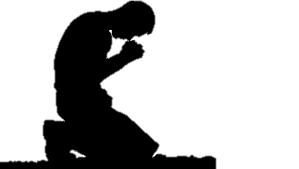 Aparte tiempo diariamente 

Prepare todo con anticipación  

Exprese todo su sentir
6
Instituto de Líderes Cristianos
(1) Antes de Evangelizar
Ore por su comunidad
Ore por las personas
Ore por sus palabras
7
Instituto de Líderes Cristianos
(2) Durante el evangelismo
Ore en breves silencios
Ore por las necesidades
Ore con el evangelizado
8
Instituto de Líderes Cristianos
(3) Al final
Ore en agradecimiento
Ore por su evangelizado
Ore adorando a Dios
9
Instituto de Líderes Cristianos
¡Ore!
Nuevas ocasiones

El fruto de la evangelización

Otros evangelizadores

Iglesia
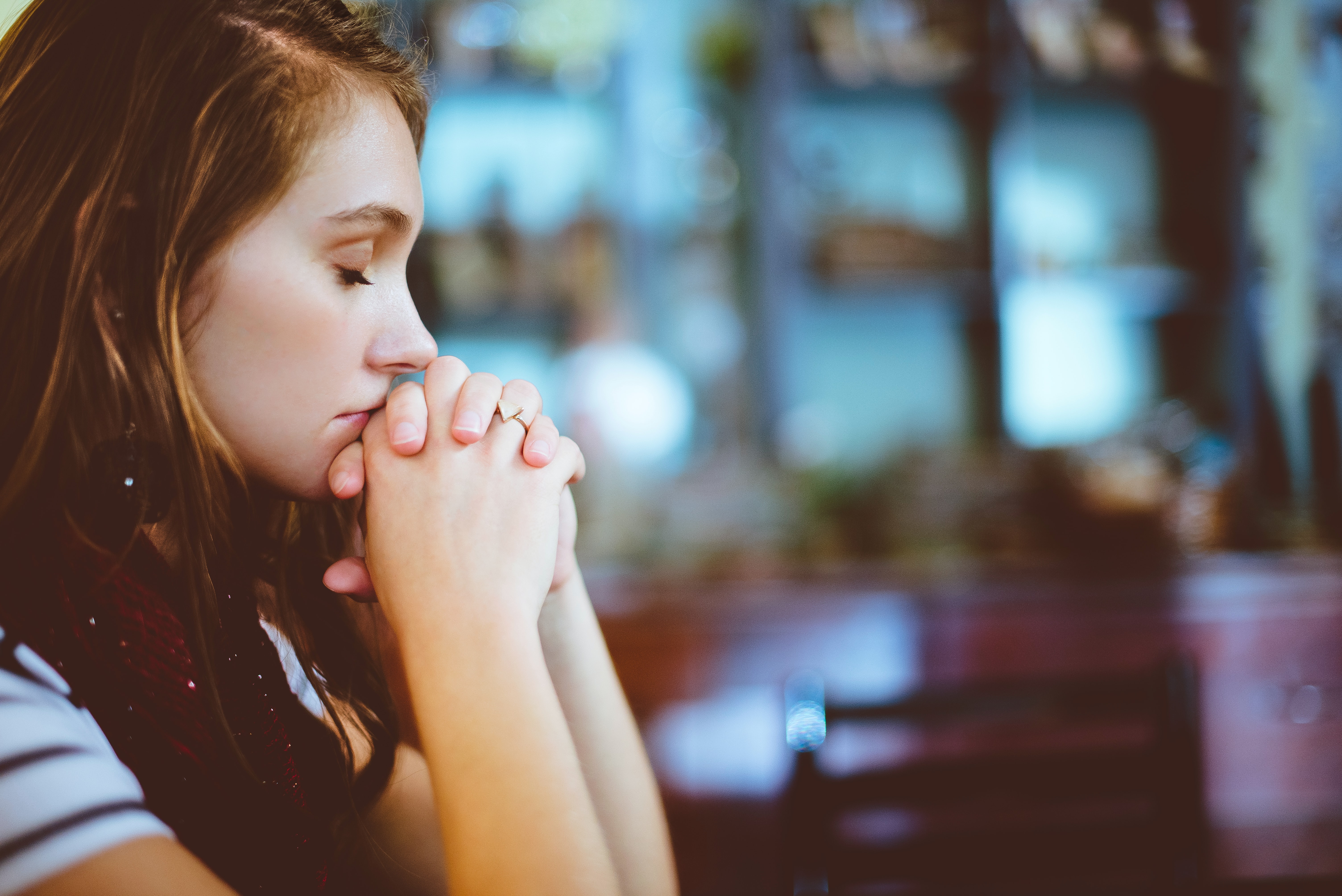 10
Photo by Ben White on https://unsplash.com/photos/qYanN54gIrI
Instituto de Líderes Cristianos
Asignación de la Unidad VIII

Leer el artículo “Saturado del Evangelio: Una característica de un creyente sano” (32-36) en la revista 9Marcas: Volvamos al evangelio, edición 5. (4 págs.)
11